My family picture
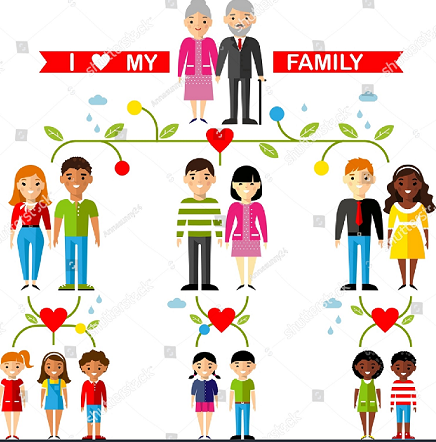 My family photo
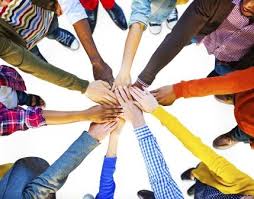 Who is who, in my family
My (step)mother is…..
She is ….. (how old?)
She works as a …..

My (step)father is…..
He is ….. (how old?)
He works as a …..


I have got …. sisters and …. brothers.
She/he/they are called …..
My brother(s)/sister(s) is/are ….. (how old?)
He/she studies…./works as a …..

My pet(s) are ….

I have got …. uncles/aunts
Don’t forget: who is who?
Photos of the rest of my family
This is my home and my room
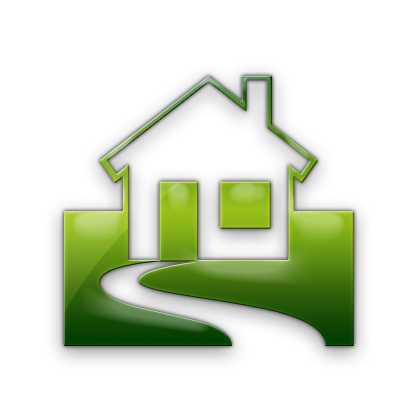 Photos of my friend(s)
Don’t forget: who is who?
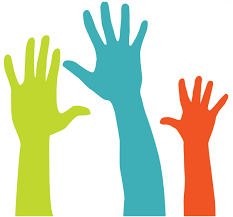 This is what I like to do
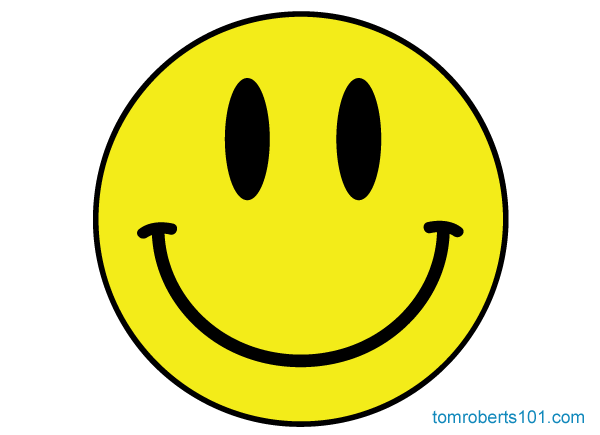 This is what I do NOT like to do
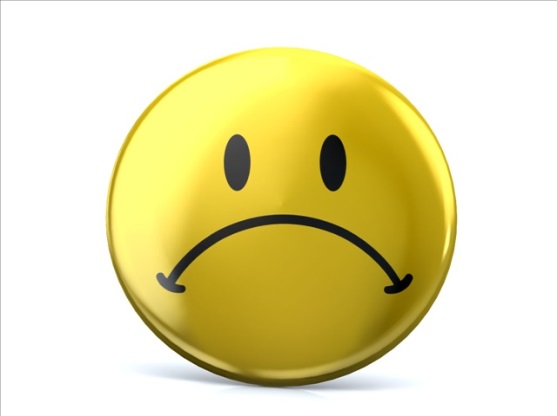 This is my favourite artistor DJ or athlete or moviestaror……..
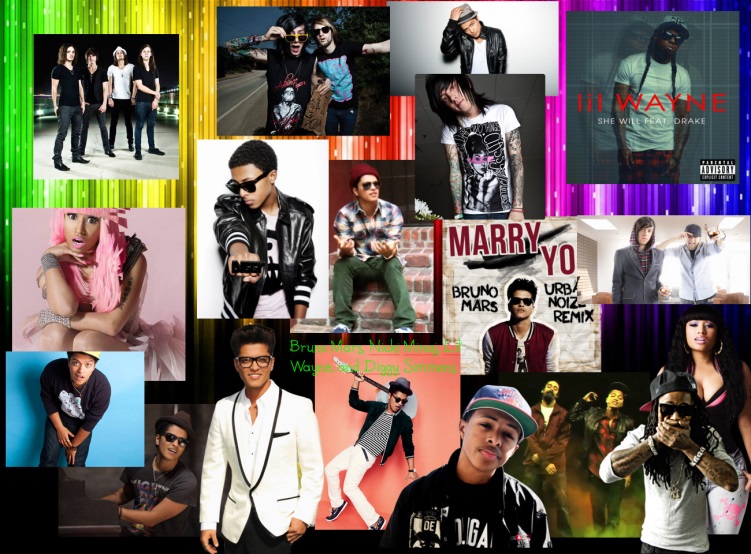 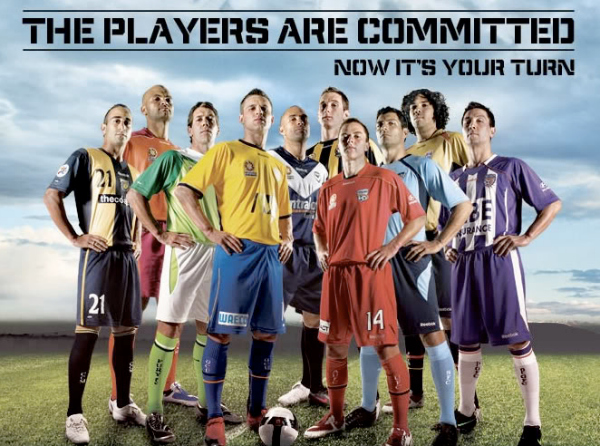